Meet The Teacher
Mrs Henderson and Miss Scrivener
The KS1 Team
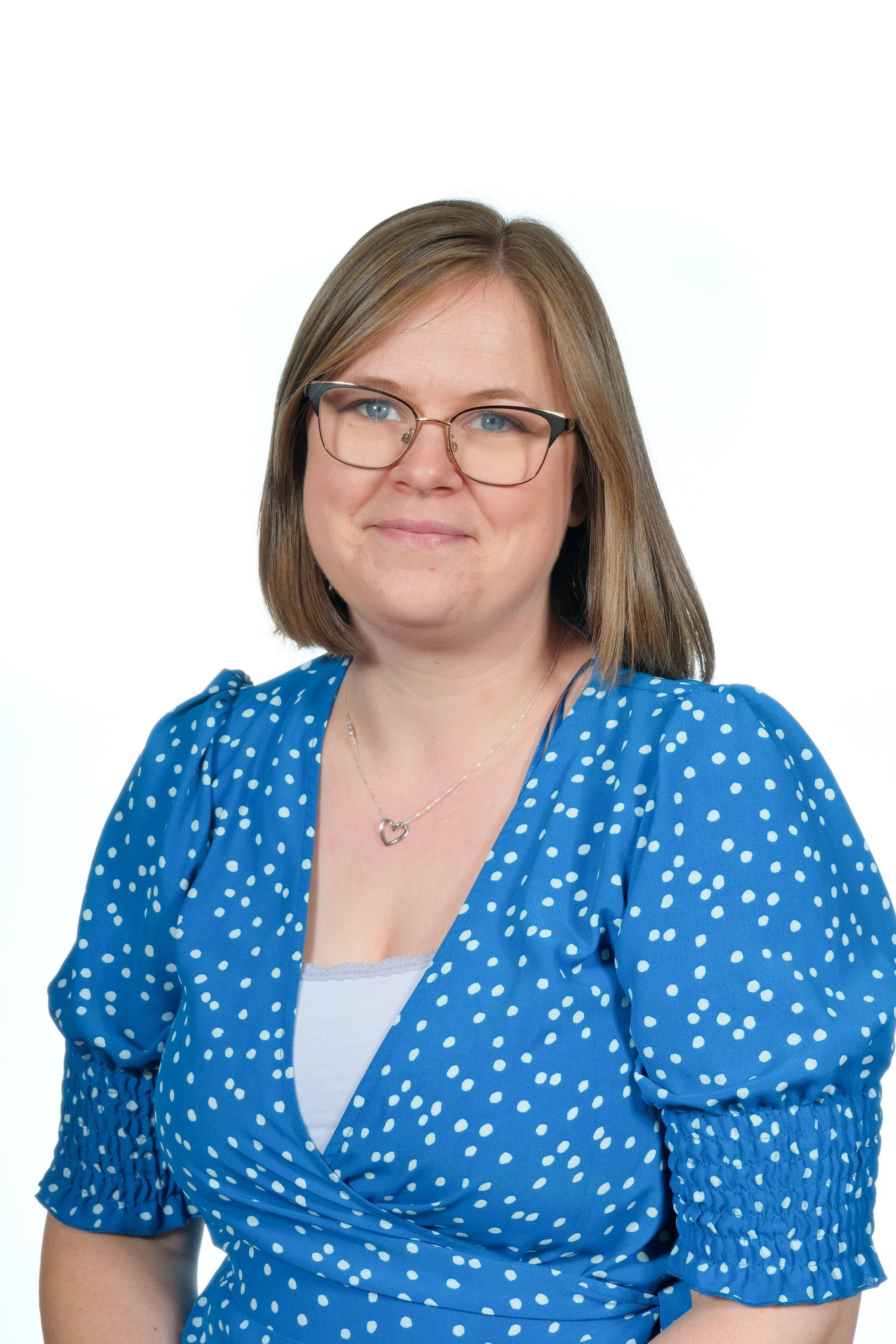 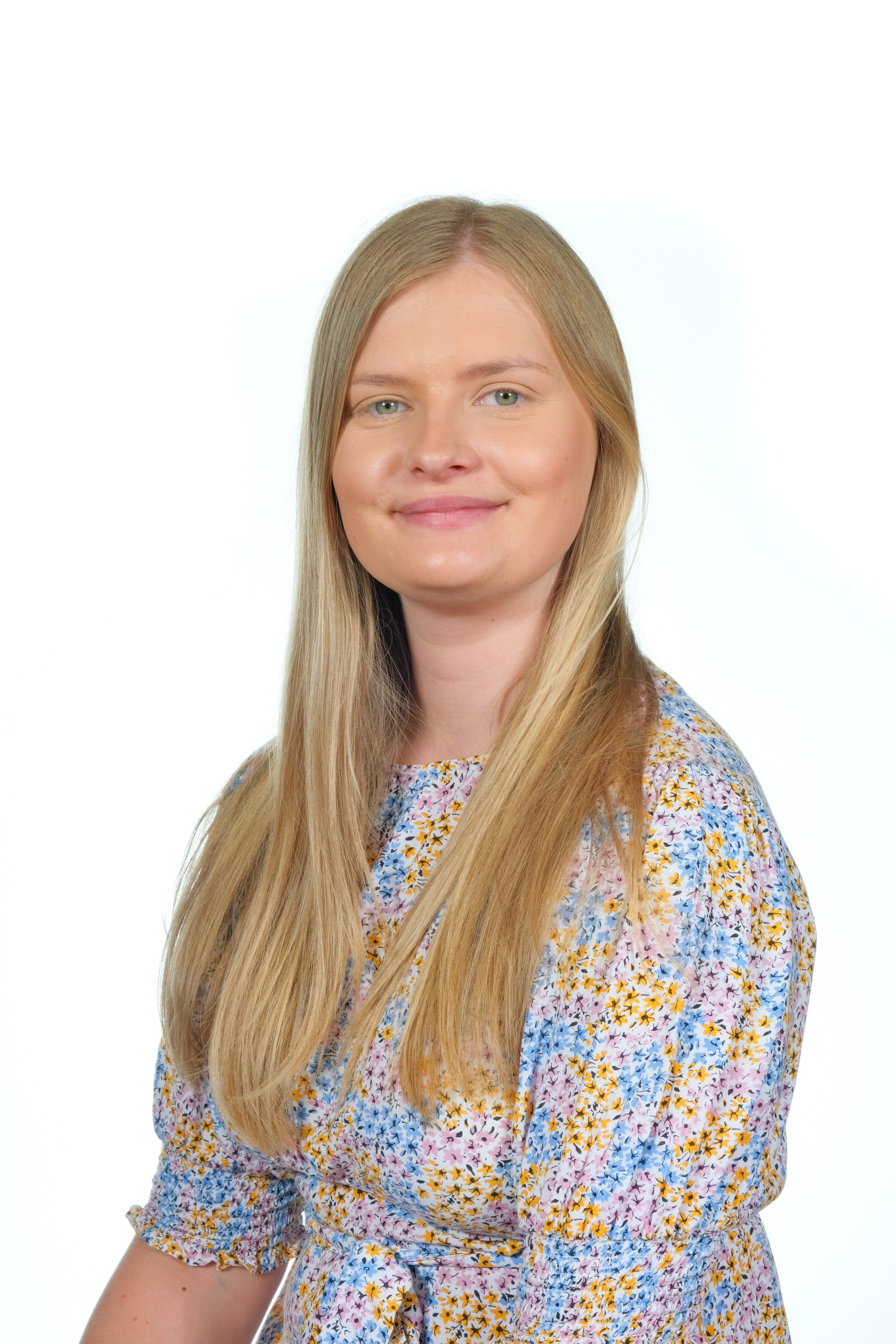 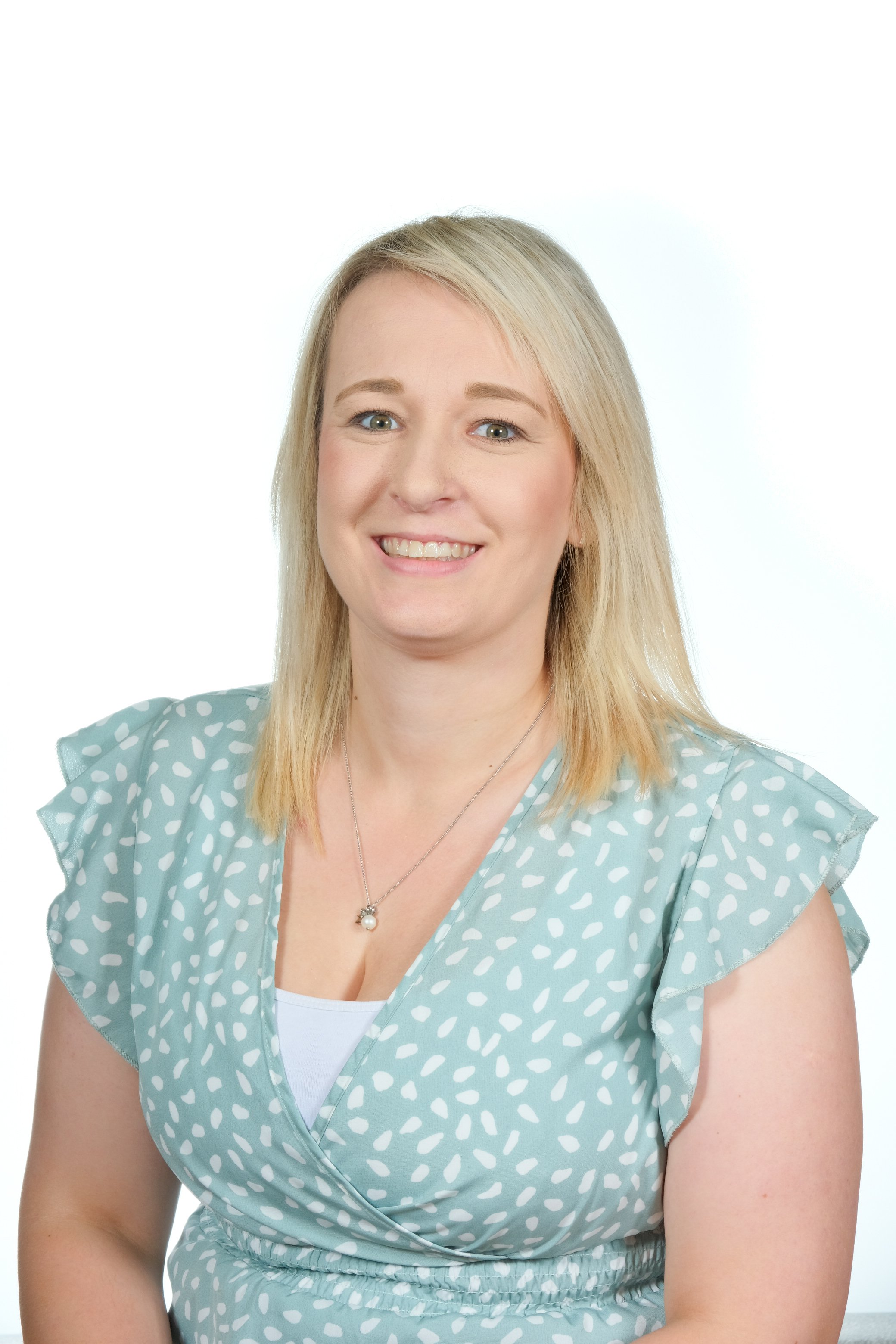 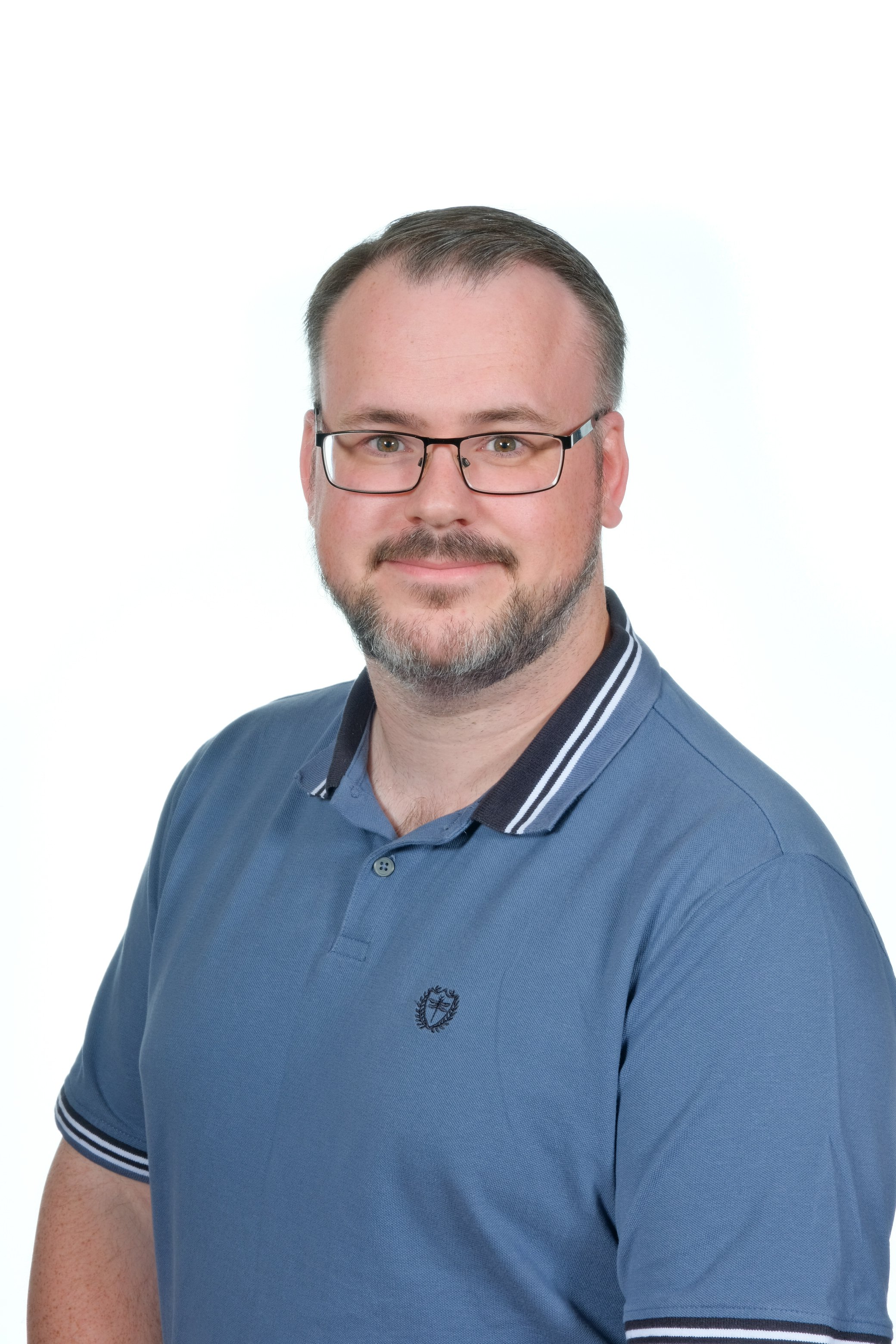 Miss Lounds (Y1)      Mrs Henderson (Y1/2 & Assistant Headteacher) Miss Scrivener (SENCo&Y1/2)       Mr Patten (Y2)
The KS1 Team
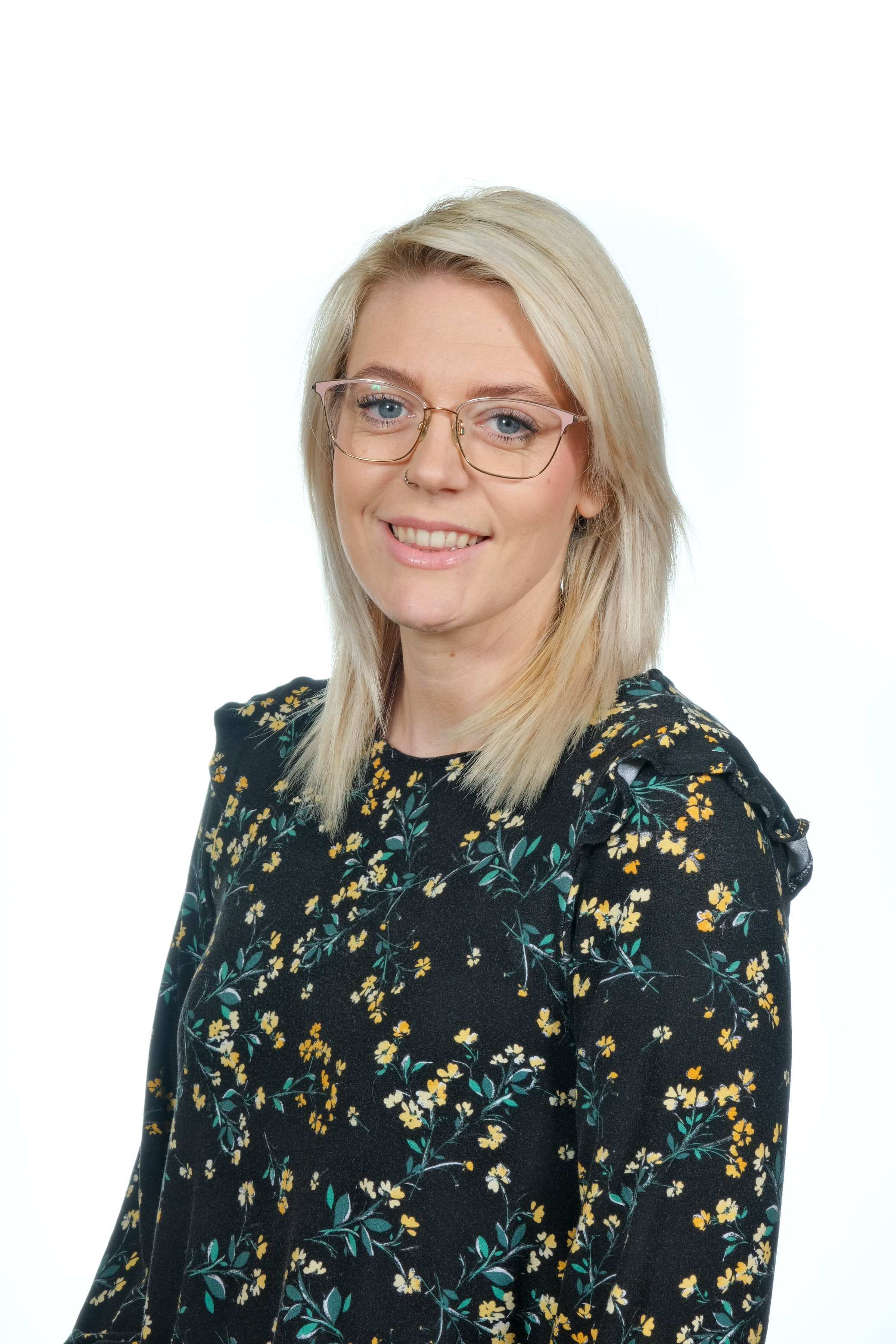 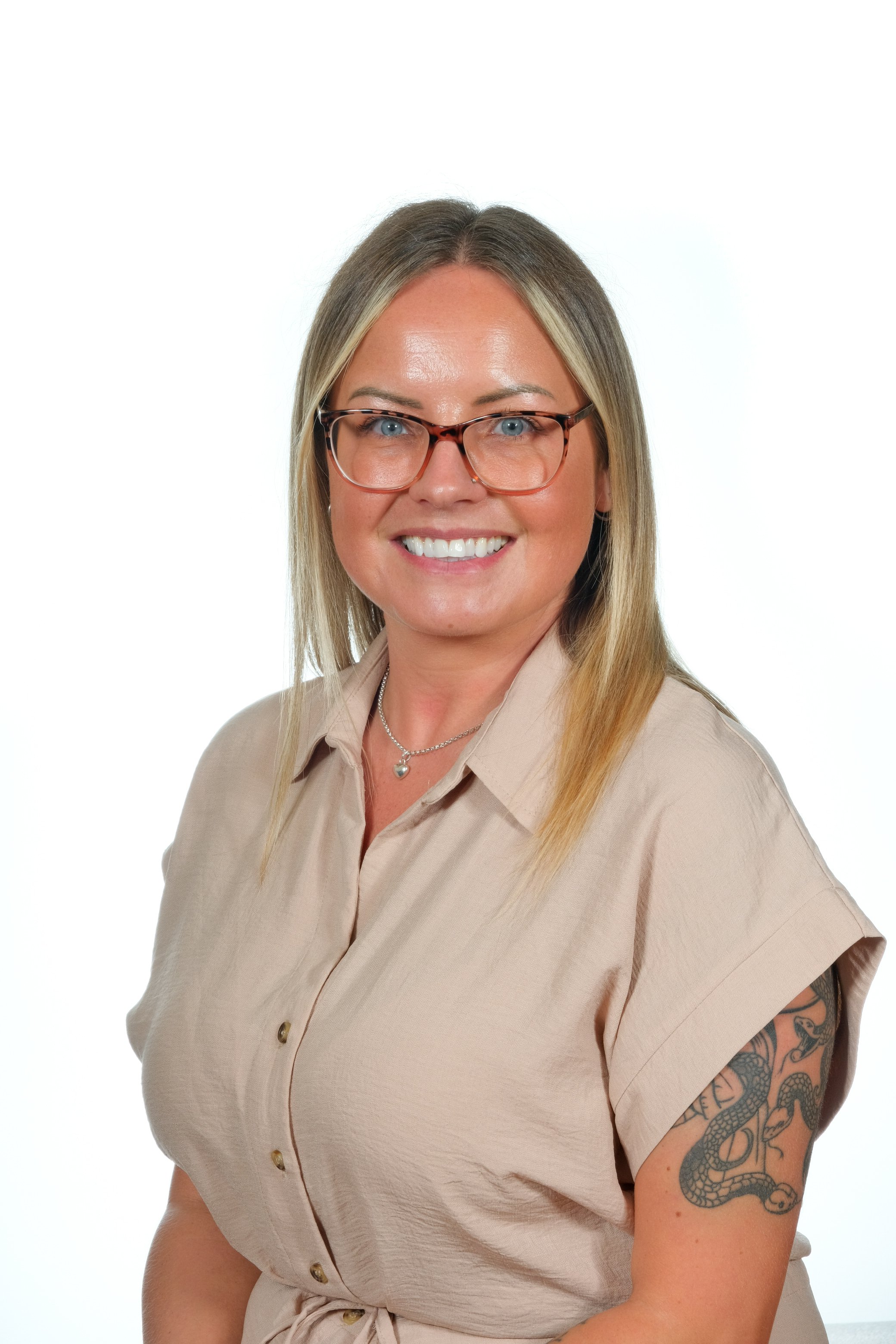 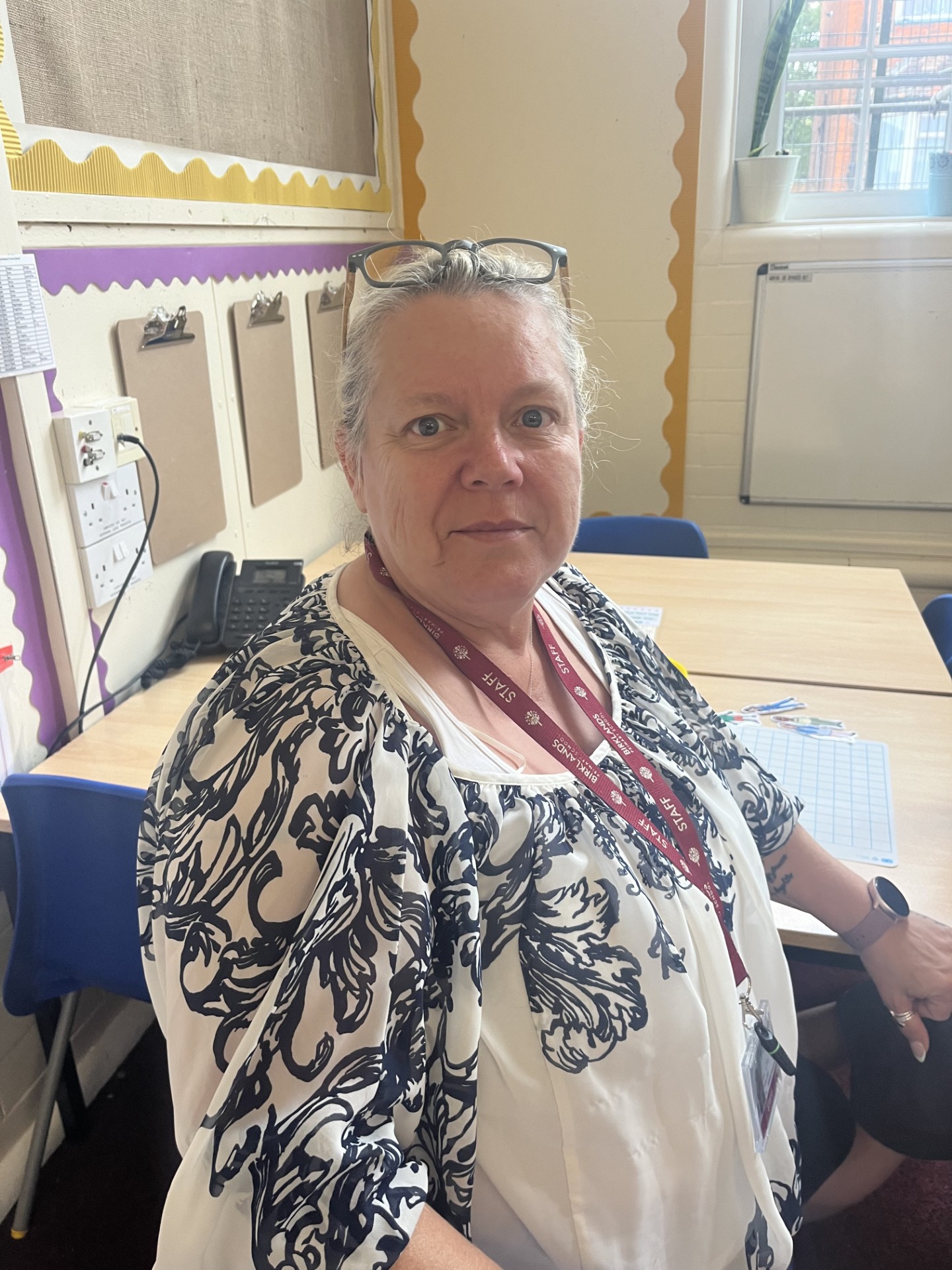 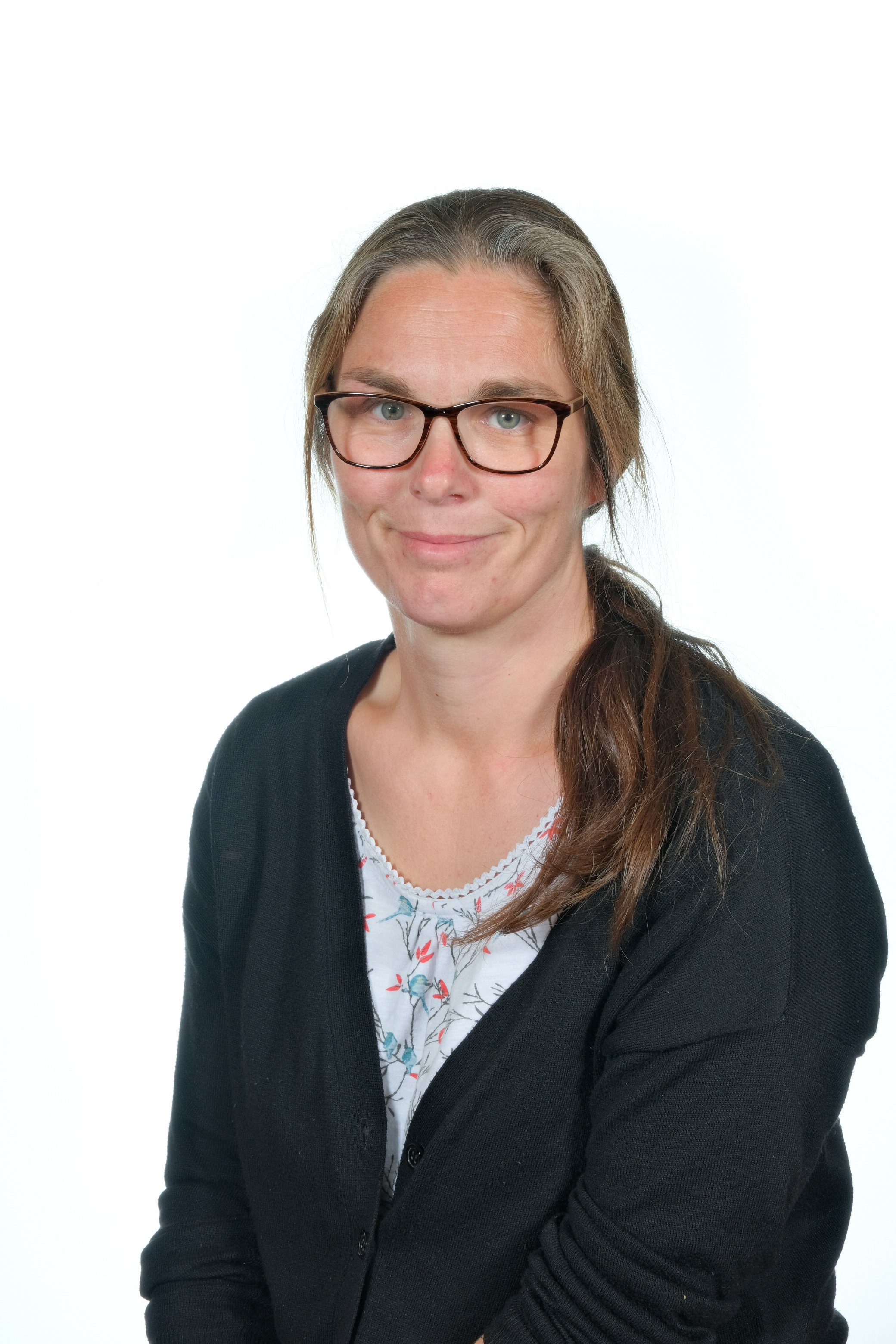 Mrs Peters	            Miss Ward                     Mrs Ward	                  Miss Chambers
Curriculum in KS1
RE Day each half term
Sycamores enrichment 
Visitors e.g. firefighters 
Visit- TBC *Parent helpers
Dates to remember
Bring your grown up to school-  Dove- Wednesday 11th December at 2:15pm
Y1 phonics meeting for parents- Tuesday 24th September at 2:30pm
KS1 nativity- Tuesday 3rd December at 9:30am, Wednesday 4th December at 1:30pm
Sycamores- Every other week this term, starting on Monday
Library visit: Friday 18th October
Uniform
White shirt or white / burgundy polo shirt ​
Burgundy cardigan / sweatshirt or fleece ​
Black or grey shorts, skirts, trousers or pinafore dresses burgundy gingham summer dresses ​
Black shoes - no trainers.​
​
​
Reminder of Mrs Farr letter regarding children attending in non-school uniform
PE
Thursday and Friday​
Thursday with the PE provider
Friday with Miss Scrivener  
​
Uniform​
Black shorts / grey / black joggers ​
White / burgundy t-shirt (no logos),​
If hair is long, please tie it up​
Trainers
Earrings taken out wherever possible, if not, tape will be provided
Homework – Phonics and Reading
Reading x5 a week – remember to record this in diaries
Timestable rockstars logins 
Support for parents | Letters and Sounds (littlewandlelettersandsounds.org.uk)
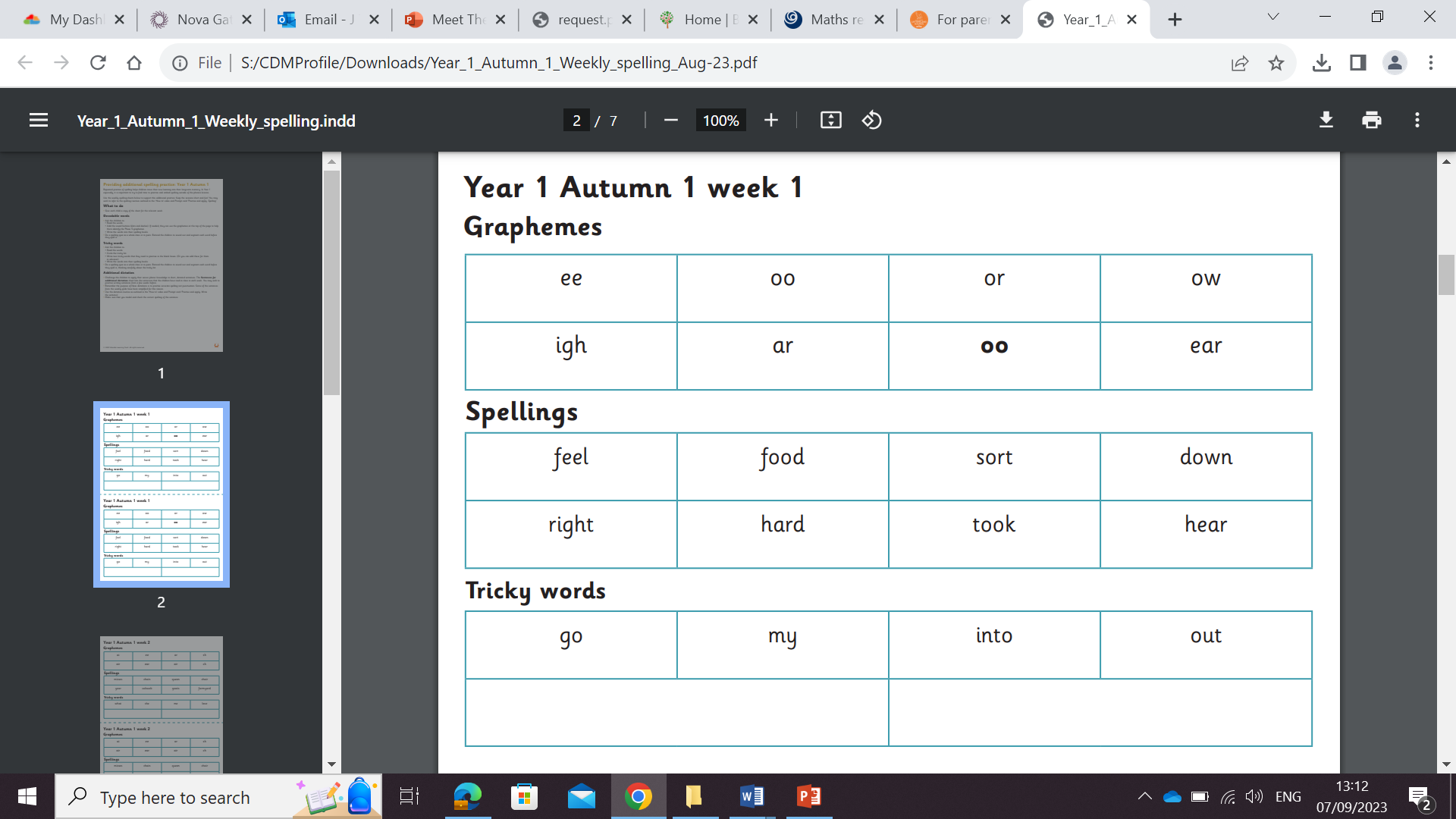 Collection at end of the day
Drop off and collection from the main KS1 door 
Please wait until the end if you have any messages for us
Consequence ladder
Celebrations
Recognition Board & Stickers​

Celebration Assembly Friday – Be Kind & Working Hard​
​
Dove Of The Day​

Phone Call Home
Communication
Newsletter​

My Child in School app 
​
Website​
​
Email addresses:   jhenderson@birklandsschool.co.uk  Dscrivener@birklandsschool.co.uk 
​
Playground
Attendance
A big focus this year
Just a reminder of the importance of attending school each day
We will contact you / send your child home if they are unwell
Boosters
During the year, your child may be invited to a short booster before or after school
Reading books
Each child will have a reading book linked to their phonics and a 100 book (a book for pleasure)
Reading books and 100 books will be changed on a Monday and Tuesday each week